Oklahoma Transfer Student Progression at a Glance
Presented by: Stephanie Baird, Ph.D.Associate Vice Chancellor for System Analysis and ReportingOklahoma State Regents for Higher Education
Tracking Statewide Transfer Data
OSRHE’s Unitized Data System (UDS) collects system-wide progression data on every student.

Progression indicates retention or graduation into the next fall semester
Fall-to-fall transfer data (not semester-to-semester)
Does not distinguish among degree-seeking statuses
Our dataset for today:
Fall 2017 First-Time Entering students (31,528 total students)
Six-year progression outcomes (retention or graduation)
Differentiates between first-time transfers and total transfers (“swirlers”)
[Speaker Notes: Down 3.3% from Fall 2016 first-time entering students]
Statewide Transfer Institution Matrix
Where are students transferring within our state system of higher education?
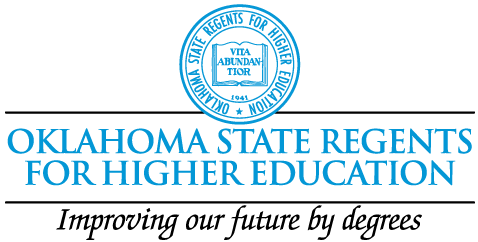 To which four-year institutions did two-year students transfer?
To which two-year institutions did four-year students transfer?
To which public institutions did private institution students transfer?
Which institutions admitted the most transfer students overall?
Over 18% of the cohort became transfer students by 2023.
5,778 of the 31,528 students in the Fall 2017 cohort became transfer students.
Each student transferred an average of 2.81 times, for a total of 16,220 transfers.
Which institutions admitted the most out-of-state transfer students overall?
Which institutions admitted the most Oklahoma’s Promise transfer students?
983 Oklahoma’s Promise students became transfer students.
Each student transferred an average of 2.79 times, for a total of 2,742 transfers made by Oklahoma’s Promise students.
How did female students vs. male students transfer?
How did female students vs. male students transfer?
61% females (3,518 students) and 39% males (2,260 students)
made up the Fall 2017 transfer cohort. Each of these students transferred an average of 2.8 times, for a total of 10,008 female transfers and 6,212 male transfers.
GPA After Transfer
What are the success rates of Oklahoma transfer students?
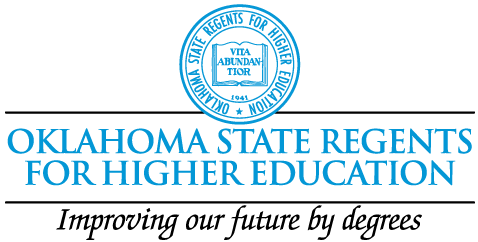 GPA and Progression for Transfer vs. Non-Transfer Students
Transfer student GPAs declined, while retained student GPAs increased. But GPAs for retained students didn’t increase per student; rather, the average GPA for retained students increased because poor performers weren’t retained the next year.
GPA and Progression for Transfer vs. Non-Transfer Students
How do full-time and part-time students perform when transferring or not?
How do full-time and part-time students perform when transferring or not?
How do full-time and part-time students perform when transferring or not?
Pell Grant Recipient GPA
Pell Grant Recipient GPA
GPA by Gender
GPA by Gender
GPA by Gender
Transfer GPA by Originating Institutional Tier
Transfer GPA by Originating Institutional Tier
Questions?
Contact Information:Dr. Stephanie Baird – sbaird@osrhe.edu